The effect of financial incentives on instructional resource allocation: A framed field experiment
Austin S. Jennings
Effect of Financial Incentives
Project on Incentives in Teaching
Schoolwide Performance Bonus Program
Effect of Financial Incentives
Project on Incentives in Teaching
2 survey items
“I have altered my instructional practices as a result of the POINT experiment.”
Schoolwide Performance Bonus Program
Effect of Financial Incentives
Project on Incentives in Teaching
Schoolwide Performance Bonus Program
15 survey items
“I use test score data to identify individual students who need additional assistance”
Research Questions
Do financial incentives affect teachers’ instructional resource allocation?

Is this relationship is mediated by student achievement data?
Framed Field Experiment
Purposefully selected sample
Field-contextualized task
Field-contextualized information set
Framed Field Experiment
Purposefully selected sample
pre-service teachers
98% female, 0% minority
91% juniors, 9% seniors
Field-contextualized task
Field-contextualized information set
Framed Field Experiment
Purposefully selected sample
Field-contextualized task
simulated class of 10 students
20 units of instruction
Field-contextualized information set
Framed Field Experiment
Purposefully selected sample
Field-contextualized task
Field-contextualized information set
Smarter Balanced Assessment Consortium accountability framework
Incentive Design
Control: 
constant salary of E$40,000 ($0.50)
Treatment: 
financial incentive up to E$15,500 ($0.65)
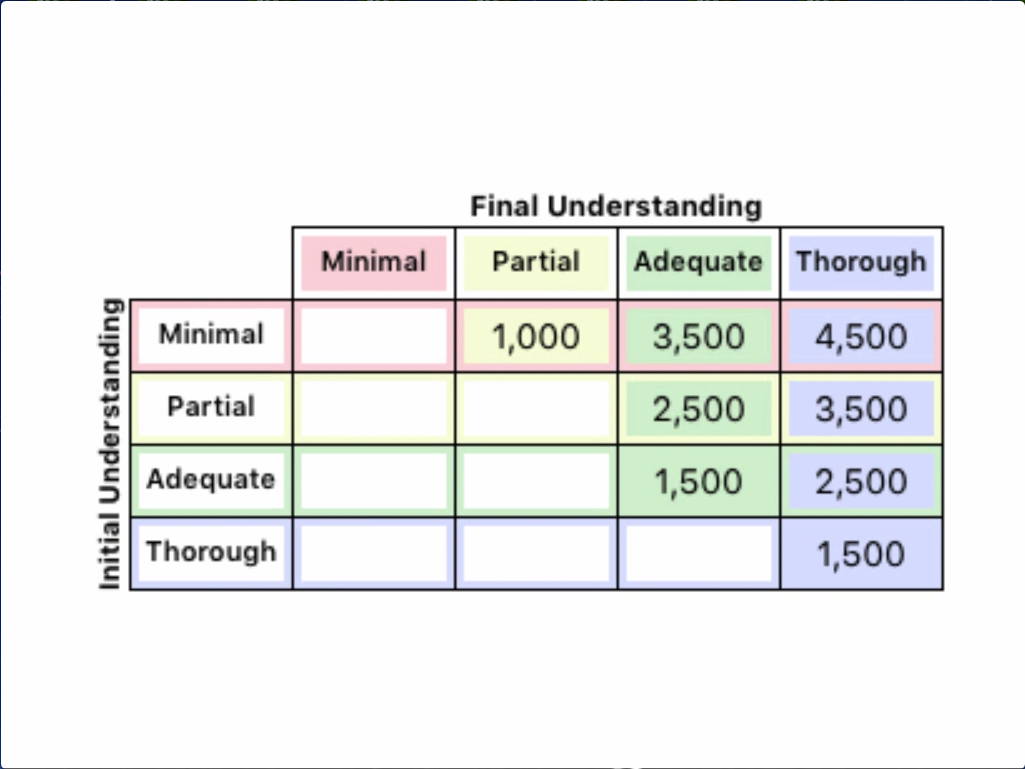 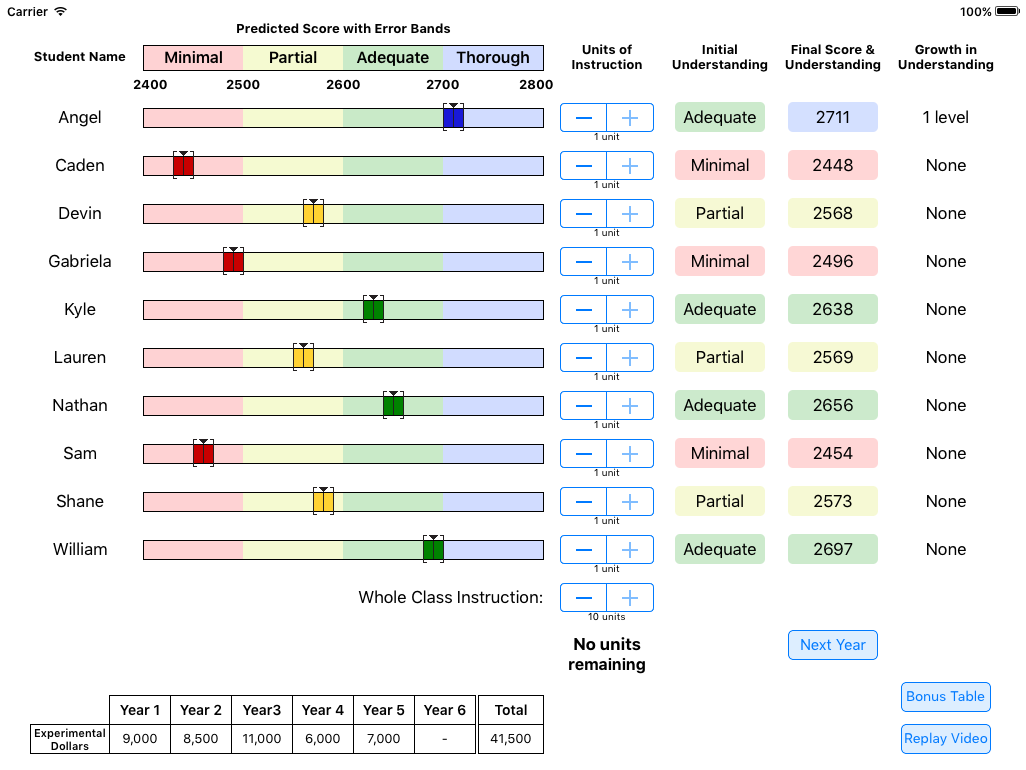 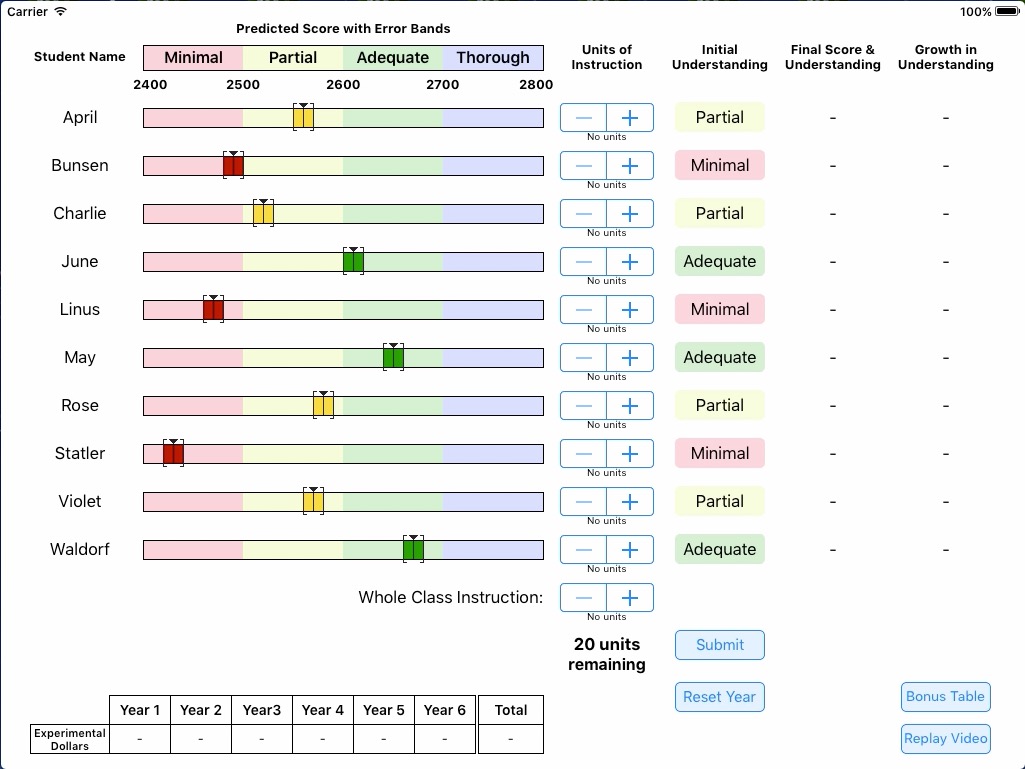 Empirical Model
Three-level hierarchical generalized linear model predicting the probability a student receives at least one unit of instruction
Reduce cluster bias in parameter estimates and correct standard errors for the non-independence of structural data 
Students nested within classrooms nested within teachers
Empirical Model
ηijk = γ000 + γ001(incentivek) + γ010(detailedjk) + γ100(thresholdijk) + γ101(thresholdijk*incentivek) + γ200(partialijk) + γ201(partialijk*incentivek) + γ210(partialijk*detailedjk) 
+ γ300(adequateijk) + γ301(adequateijk*incentivek) + γ310(adequateijk*detailedjk) + γ400(thresholdijk*partialijk) + γ500(thresholdijk*adequateijk) + r0jk + u00k
Empirical Model
ηijk = γ000 + γ001(incentivek) + γ010(detailedjk) + γ100(thresholdijk) + γ101(thresholdijk*incentivek) + γ200(partialijk) + γ201(partialijk*incentivek) + γ210(partialijk*detailedjk) 
+ γ300(adequateijk) + γ301(adequateijk*incentivek) + γ310(adequateijk*detailedjk) + γ400(thresholdijk*partialijk) + γ500(thresholdijk*adequateijk) + r0jk + u00k
Empirical Model
ηijk = γ000 + γ001(incentivek) + γ010(detailedjk) + γ100(thresholdijk) + γ101(thresholdijk*incentivek) + γ200(partialijk) + γ201(partialijk*incentivek) + γ210(partialijk*detailedjk) 
+ γ300(adequateijk) + γ301(adequateijk*incentivek) + γ310(adequateijk*detailedjk) + γ400(thresholdijk*partialijk) + γ500(thresholdijk*adequateijk) + r0jk + u00k
Empirical Model
ηijk = γ000 + γ001(incentivek) + γ010(detailedjk) + γ100(thresholdijk) + γ101(thresholdijk*incentivek) + γ200(partialijk) + γ201(partialijk*incentivek) + γ210(partialijk*detailedjk) 
+ γ300(adequateijk) + γ301(adequateijk*incentivek) + γ310(adequateijk*detailedjk) + γ400(thresholdijk*partialijk) + γ500(thresholdijk*adequateijk) + r0jk + u00k
Note: * p < .05, ** p < .01, *** p < .001; MCRM = multilevel random coefficient model.
Note: * p < .05, ** p < .01, *** p < .001; MCRM = multilevel random coefficient model.
Note: * p < .05, ** p < .01, *** p < .001; MCRM = multilevel random coefficient model.
Given financial incentives, pre-service teachers are 47% less likely to allocate at least one unit of instruction to the average student.
Note: * p < .05, ** p < .01, *** p < .001; MCRM = multilevel random coefficient model.
Pre-service teachers are 11% less likely to allocate at least one unit of instruction to the average student given a one unit increase in threshold distance.
Note: * p < .05, ** p < .01, *** p < .001; MCRM = multilevel random coefficient model.
This relationship increases to a 69% reduction in probability for teachers earning financial incentives.
Note: * p < .05, ** p < .01, *** p < .001; MCRM = multilevel random coefficient model.
Pre-service teachers are 57% less likely to allocate at least one unit of instruction to the average student with a partial initial understanding.
Note: * p < .05, ** p < .01, *** p < .001; MCRM = multilevel random coefficient model.
Given financial incentives, pre-service teachers are 4.8 times more likely to allocate at least one unit of instruction to the average student with a partial initial understanding.
Note: * p < .05, ** p < .01, *** p < .001; MCRM = multilevel random coefficient model.
Pre-service teachers are 79% less likely to allocate at least one unit of instruction to the average student with a adequate initial understanding.
Note: * p < .05, ** p < .01, *** p < .001; MCRM = multilevel random coefficient model.
Given financial incentives, pre-service teachers are 62% more likely to allocate at least one unit of instruction to the average student with a adequate initial understanding.
Future Research
Limitation: sample
Limitation: financial incentive structure
Limitation: experimental design
Future Research
Limitation: sample
current sample is representative of program, but not state
Limitation: financial incentive structure
Limitation: experimental design
Future Research
Limitation: sample
Limitation: financial incentive structure
incentive structure affects teachers’ interpretation of success
Limitation: experimental design
Future Research
Limitation: sample
Limitation: financial incentive structure
Limitation: experimental design
number of students per class
fixed number of units of instruction
constant return to instruction
instruction occurred in a single time period